Tom 2206  การป้องกันการสูญเสีย
บทที่ 7
หลักการจัดบริการอาชีวอนามัย
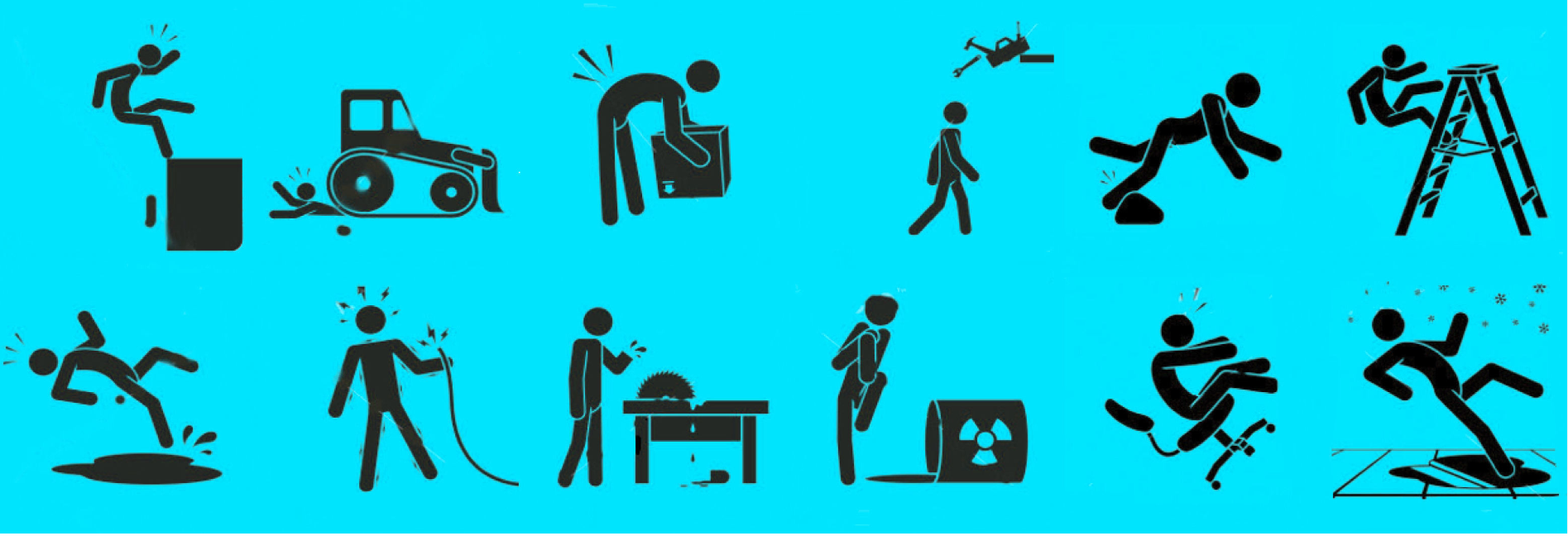 อาจารย์ปิยมาส  กล้าแข็ง
[Speaker Notes: To change the  image on this slide, select the picture and delete it. Then click the Pictures icon in the placeholder to insert your own image.]
ความหมาย ขอบเขต และความสำคัญของการจัดบริการอาชีวอนามัย
การบริการอาชีวอนามัย หมายถึง
	การดำเนินการโดยหน่วยงานที่เกี่ยวข้องเพื่อดูแลสุขภาพอนามัยและความปลอดภัยของผู้ปฏิบัติงาน ให้สามารถปฏิบัติงานได้อย่างปลอดโรค ปลอดภัย มีสภาวะที่สมบูรณ์ทั้งทางร่างกายและจิตใจ และสามารถปฏิบัติงานได้อย่างมีประสิทธิภาพ และประสิทธิผล
ความหมาย ขอบเขต และความสำคัญของการจัดบริการอาชีวอนามัย
ขอบเขตการบริการอาชีวอนามัย ประกอบด้วยงาน 5 อย่าง 
1. การส่งเสริมสุขภาพ และดำรงไว้ซึ่งความมีสุขภาพดี
2. การป้องกันโรคอันเนื่องจากการทำงาน
3. การปกป้องคุ้มครองคนทำงานหรือลูกจ้างไม่ให้ทำงานที่เสี่ยงอันตราย 
4.จัดคนงานให้ทำงานในสิ่งแวดล้อมที่เหมาะสมกับความสามารถของร่างกาย และจิตใจ
5.ปรับงานให้เหมาะสมกับคน และปรับคนให้เหมาะสมกับสภาพการทำงาน
องค์ประกอบของการจัดบริการอาชีวอนามัยในสถานประกอบการ
องค์ประกอบของการจัดบริการอาชีวอนามัยในสถานประกอบการ
1. กฎหมายเกี่ยวกับความปลอดภัย และสุขภาพในการทำงาน
2. นโยบายของสถานประกอบการ
3. ประเภทและขนาดของกิจการ
4. ข้อตกลงเกี่ยวกับสภาพการจ้าง
กฎหมายที่เกี่ยวข้องกับอาชีวเวชศาสตร์
กฎหมายคุ้มครองแรงงาน พ.ศ. 2541
- กำหนดให้ งานอุตสาหกรรม ทำงานได้ไม่เกินสัปดาห์ละ 48 ชั่วโมง งานขนส่ง ทำงานได้ไม่เกินวันละ 8 ชั่วโมง
- ให้มีวันหยุดสัปดาห์ละ 1 วัน วันหยุดตามประเพณีปีละ 13 วันรวมวันแรงงานแห่งชาติด้วย 
- ถ้าทำงานครบ 1 ปี  อาจลาหยุดพักผ่อนได้ปีละ 6 วันทำงาน 
- ทำงานวันละ 8 ชม. ถ้าเกินคิด OT การคุ้มครองความปลอดภัย การป้องกันอันตราย 
- มีสวัสดิการด้านรักษาพยาบาล
พรบ.แรงงานสัมพันธ์ พ.ศ. 2518
พรบ.แรงงานสัมพันธ์ พ.ศ. 2518 จะกำหนดเกี่ยวกับค่าแรง การจ้าง/การเลิกจ้าง 
--  ถ้าเป็นเรื่องที่ตั้ง จะเป็น พรบ.ผังเมือง, พรบ.ที่ดิน  โดยกระทรวงมหาดไทย 
-- ก่อสร้างอาคาร โดยกฎหมาย พรบ.อาคาร พ.ศ.2520 กระทรวงมหาดไทย 
-- การใช้สอยโดยกฎหมาย พรบ.โรงงาน พ.ศ.2535 *พรบ.สถานพยาบาล, พรบ.โรงแรม 
-- การจ้างงานโดย กฏหมายคุ้มครองแรงงาน, พรบ.แรงงานสัมพันธ์ 
-- การใช้วัสดุ โดย พรบ.วัตถุอันตราย
พรบ.เงินทดแทน (นายจ้างจ่ายเข้ากองทุน)
ค่ารักษาพยาบาลการเจ็บป่วยจากการทำงาน การจ้างส่วนใหญ่คิดเป็นรายวัน ค่าทดแทนการเสียรายได้ 60% ค่าทดแทนการเสียอวัยวะ, ทุพพลภาพจ่ายไม่เกิน 15 ปี, 
ค่าเสียชีวิต
พรบ.ประกันสังคม
นายจ้าง1.5% ลูกจ้าง1.5% รัฐ 1.5%
ค่ารักษาพยาบาลการเจ็บป่วยไม่ใช่จากการทำงาน ค่าทำคลอด ค่าชดเชยการเสียรายได้ 50%
ประกาศกระทรวงมหาดไทย
ประกาศคณะปฏิวัติฉบับที่ 103 พ.ศ.2515
- คนงาน 10 คน ต้องจัดให้มี First Aids kit
- คนงาน 50 คน ต้องจัดให้มีคณะกรรมการคุ้มครอง
- คนงาน 100 คน ต้องจัดให้มีเจ้าหน้าที่ความปลอดภัย
- คนงาน 200 คน ต้องจัดให้มีห้องพยาบาล พยาบาลประจำ 1 คน, แพทย์ 1คนตรวจรักษาเป็นครั้งคราว
- คนงาน 1,000 คน ต้องจัดให้มีสถานพยาบาลพร้อมเตียงพักคนไข้ 1 เตียง
- คนงาน มากกว่า1,000 คน ต้องจัดให้มีสถานพยาบาลพร้อมเตียงพักคนไข้ 2 เตียง
- พยาบาลประจำ 2 คน, แพทย์ 1 คนประจำเวลาทำงานปกติอย่างน้อย 2 ชั่วโมง
แนวทางการจัดบริการอาชีวอนามัย
แนวทางในการจัดบริการอาชีวอนามัย
การจัดบริการอาชีวอนามัยภาครัฐบาล
ส่วนกลาง ; 
ระดับภาคหรือเขต ;
รูปแบบองค์กรในการจัดบริการอาชีวอนามัยและความปลอดภัย
1. รูปแบบอุตสาหกรรมขนาดใหญ่ (Big Industry Model)
รูปแบบองค์กรในการจัดบริการอาชีวอนามัยและความปลอดภัย
2. รูปแบบให้บริการแบบกลุ่ม (Group Services Model)
รูปแบบองค์กรในการจัดบริการอาชีวอนามัยและความปลอดภัย
3. รูปแบบให้บริการแบบสถานบริการเอกชน (Private Health Center Model)
รูปแบบองค์กรในการจัดบริการอาชีวอนามัยและความปลอดภัย
4. รูปแบบให้บริการเวชกรรมชุมชน (Community Health Center Model)
รูปแบบองค์กรในการจัดบริการอาชีวอนามัยและความปลอดภัย
ระบบการให้บริการอาชีวอนามัยในประเทศไทย
ระบบการให้บริการอาชีวอนามัยในประเทศไทย
3. กระทรวงอุตสาหกรรม หน่วยงานรับผิดชอบ คือ
3.1 กรมโรงงานอุตสาหกรรม
2. กระทรวงสาธารณสุข หน่วยงานรับผิดชอบ คือ
2.1 กรมอนามัย
2.2 กรมการแพทย์ 
2.3 สำนักงานปลัดกระทรวงสาธารณสุข
1. กระทรวงแรงงานและสวัสดิการสังคม หน่วยงานรับผิดชอบ คือ
1.1 กรมสวัสดิการและคุ้มครองแรงงาน
1.2 สำนักงานประกันสังคม
บทบาทและคุณสมบัติของผู้ให้บริการอาชีวอนามัยและความปลอดภัย
1. เจ้าหน้าที่ความปลอดภัยในการทำงาน
2. นักสุขศาสตร์อุตสาหกรรม
3. แพทย์อาชีวอนามัย
4. พยาบาลอาชีวอนามัย
5. วิศกรความปลอดภัย
6. นักพิษวิทยา 
7. คณะกรรมการความปลอดภัย อาชีวอนามัย และ
8. สภาพแวดล้อมในการทำงาน
บทบาทเจ้าหน้าที่ความปลอดภัยในการทำงาน
- ดูแลให้มีการปฏิบัติเกี่ยวกับความปลอดภัยในการทำงานของลูกจ้าง
- ให้คำปรึกษา แนะนำเกี่ยวกับความปลอดภัยในการทำงานแก่นายจ้างและลูกจ้าง
- ควบคุมและดูแลการใช้อุปกรณ์ความปลอดภัยให้ถูกวิธี และให้อยู่ในสภาพที่ใช้งานได้
- ตรวจตราสภาพการทำงานและการปฏิบัติงาน ของลูกจ้างแล้วรายงานนายจ้างให้ปรับปรุงแก้ไข
- บันทึก จัดทำรายงาน และสอบสวนเกี่ยวกับอุบัติเหตุและโรคซึ่งเกี่ยวเนื่องจากการทำงาน
- ส่งเสริมและสนับสนุนให้มีกิจกรรมเกี่ยวกับความปลอดภัยในการทำงาน
บทบาทนักสุขศาสตร์อุตสาหกรรม
- ดูแลและควบคุมการดำเนินการโปรแกรมสุขศาสตร์อุตสาหกรรม
- เก็บตัวอย่างสิ่งแวดล้อมและตรวจวัดปัจจัยอันตรายในสิ่งแวดล้อมการทำงาน
- แปลผลที่ได้จากการเก็บตัวอย่างหรือตรวจวัดสภาพแวดล้อมที่มีผลกระทบต่อสุขภาพ ประสิทธิภาพในการทำงาน และหรือก่อเหตุรำคาญในชุมชน
- ประเมินประสิทธิผลและความจำเป็นของมาตรการการควบคุม พร้อมทั้งแนะนำขั้นตอนการทำงานที่เหมาะสม
- ประเมินผลกระทบต่อสิ่งแวดล้อมและสิ่งแวดล้อมภายนอก
- ร่างข้อบังคับ กฎหมาย ค่ามาตรฐาน และขั้นตอนการทำงานที่เหมาะสมเพื่อสุขภาพที่ดีในการทำงาน
- เป็นพยานในชั้นศาล เมื่อมีการฟ้องร้อง
- จัดเตรียมเอกสารสำหรับการติดฉลาก และข้อมูลความปลอดภัยของสารเคมีให้ผู้เกี่ยวข้องทราบ
- จัดโปรแกรมการศึกษาเกี่ยวกับวิธีการป้องกันโรคจากการทำงาน
- ศึกษาระบาดวิทยาของโรคจากการทำงานที่เกิดกับผู้ปฏิบัติงาน
- ศึกษาวิจัยปัจจัยที่จะมีผลกระทบต่อสุขภาพของพนักงาน
ประเภทของสวัสดิการหรือบริการ
1. สวัสดิการตามกฎหมาย 
2. สวัสดิการนอกเหนือจากที่กฎหมายกำหนด
การจัดการด้านสุขภาพอนามัย และสภาพแวดล้อมในการทำงานที่ปลอดภัย
การจัดบริการด้านสภาพแวดล้อมและความปลอดภัยในการทำงาน
1.บริการด้านสุขศาสตร์อุตสาหกรรมในสถานประกอบการ 
2. การปรับปรุงงานให้เหมาะสมกับผู้ปฏิบัติงาน
การจัดบริการด้านความปลอดภัยในการทำงาน
1. ความปลอดภัยของเครื่องจักร
2. การจัดหาอุปกรณ์ป้องกันอันตรายส่วนบุคคล
3. การจัดให้มีการฝึกอบรม- ส่งเสริมความปลอดภัย
4. การทบทวนการบริหารงานความปลอดภัยฯ
5. ออกกฏระเบียบ ข้อบังคับต่างๆ -การป้องกัน
6. เก็บรวบรวมสถิติเกี่ยวกับการบาดเจ็บและเจ็บป่วย
การจัดบริการด้านสุขภาพอนามัย
1. การป้องกันโรคและส่งเสริมสุขภาพ
2. การรักษาพยาบาลและการส่งต่อ
3. ฟื้นฟูสภาพ
4. ตรวจพิเศษด้านอาชีวเวชศาสตร์
5. การบันทึกระเบียนรายงาน
การจัดบุคลากรในหน่วยบริการสุขภาพ
อย่างน้อยควรจัดให้เพียงพอต่อการดำเนินการดังต่อไปนี้
* ปฐมพยาบาลและรักษาในกรณีรีบด่วน และกรณีเกิดอุบัติเหตุจัดส่งไปรักษาต่อได้
* ตรวจสุขภาพตามกฎหมาย
* เก็บรวบรวมสถิติ รายงานต่างๆเกี่ยวกับสุขภาพอนามัยของพนักงาน
ประกาศกระทรวงมหาดไทย
เรื่อง กำหนดสวัสดิการเกี่ยวกับสุขภาพอนามัยสำหรับลูกจ้าง
การจัดสวัสดิการด้านการรักษาพยาบาล
* มีลูกจ้างทำงานตั้งแต่ 10 คนขึ้นไป 
ปัจจัยในการปฐมพยาบาล
* ถ้ามีลูกจ้างทำงานในขณะเดียวกัน 200 คนขึ้นไป
+ ห้องรักษาพยาบาล 
+ เตียงพักคนไข้ 1 เตียง 
+ เวชภัณฑ์
* มีลูกจ้างทำงานในขณะเดียวกัน 1,000 คนขึ้นไป
- ห้องรักษาพยาบาล 
- เตียงพักคนไข้ 1 เตียง 
- เวชภัณฑ์ 
- ยานพาหนะ
จำนวนพยาบาลในสถานประกอบการ
กรณีลูกจ้าง 200 คน - 999 คน 
* ต้องจัดให้มีพยาบาลประจำ 1 คน ตลอดเวลาทำงานปกติไม่น้อยกว่าวันละ 8 ชม.
* หากมีลูกจ้างเพิ่ม ให้มีพยาบาลเพิ่ม 1 คน : ลูกจ้างที่เพิ่มขึ้นทุกๆ 1,000 คน
กรณีลูกจ้าง 1,000 คนขึ้นไป
* ต้องจัดให้มีพยาบาลประจำอย่างน้อย 2 คน 
* เวลาทำงานปกติของแต่ละคน ไม่น้อยกว่าวันละ 8 ชม.
คุณสมบัติพยาบาล
- สำเร็จการศึกษาไม่ต่ำกว่า ป.ตรี สาขาพยาบาลอาชีว อนามัย หรือเทียบเท่า
- ผ่านการอบรมด้านอาชีวอนามัยไม่ต่ำกว่า 60 ชม.
- ปฏิบัติงานอาชีวอนามัยไม่น้อยกว่า 1 ปี และผ่านการทดสอบตามหลักเกณฑ์กำหนด
- สำเร็จการศึกษาพยาบาล หรือการพยาบาลผดุงครรภ์หลักสูตร 2 ปี ที่ปฏิบัติงานอาชีวอนามัยมาแล้วไม่น้อยกว่า 5 ปี
จำนวนแพทย์ในสถานประกอบการ
* กรณีลูกจ้าง 200 - 499 คน ต้องจัดให้มีแพทย์ประจำไม่น้อยกว่า 8 ชม/m
* กรณีลูกจ้าง 500 - 999 คน ต้องจัดให้มีแพทย์ประจำไม่น้อยกว่า 4 ชม/wk.
* กรณีลูกจ้าง 1,000 คนขึ้นไป ต้องจัดให้มีแพทย์ประจำไม่น้อยกว่า 6 ชม/wk
คุณสมบัติแพทย์
- เป็นแพทย์แผนปัจจุบันชั้นหนึ่ง
- ผ่านการอบรมด้านอาชีวเวชศาสตร์ ไม่ต่ำกว่า 60 ชม.
- ปฏิบัติงานในหน้าที่เกี่ยวกับอาชีวเวชศาสตร์ ไม่น้อยกว่า 1 ปี
อุปสรรคและปัญหาของประเทศไทย
แบบทดสอบท้ายบท
ให้นักศึกษาทำใน แบบทดสอบท้ายบทใน
Google Classroom
ThanK You